La casa rural
Video Ele A2
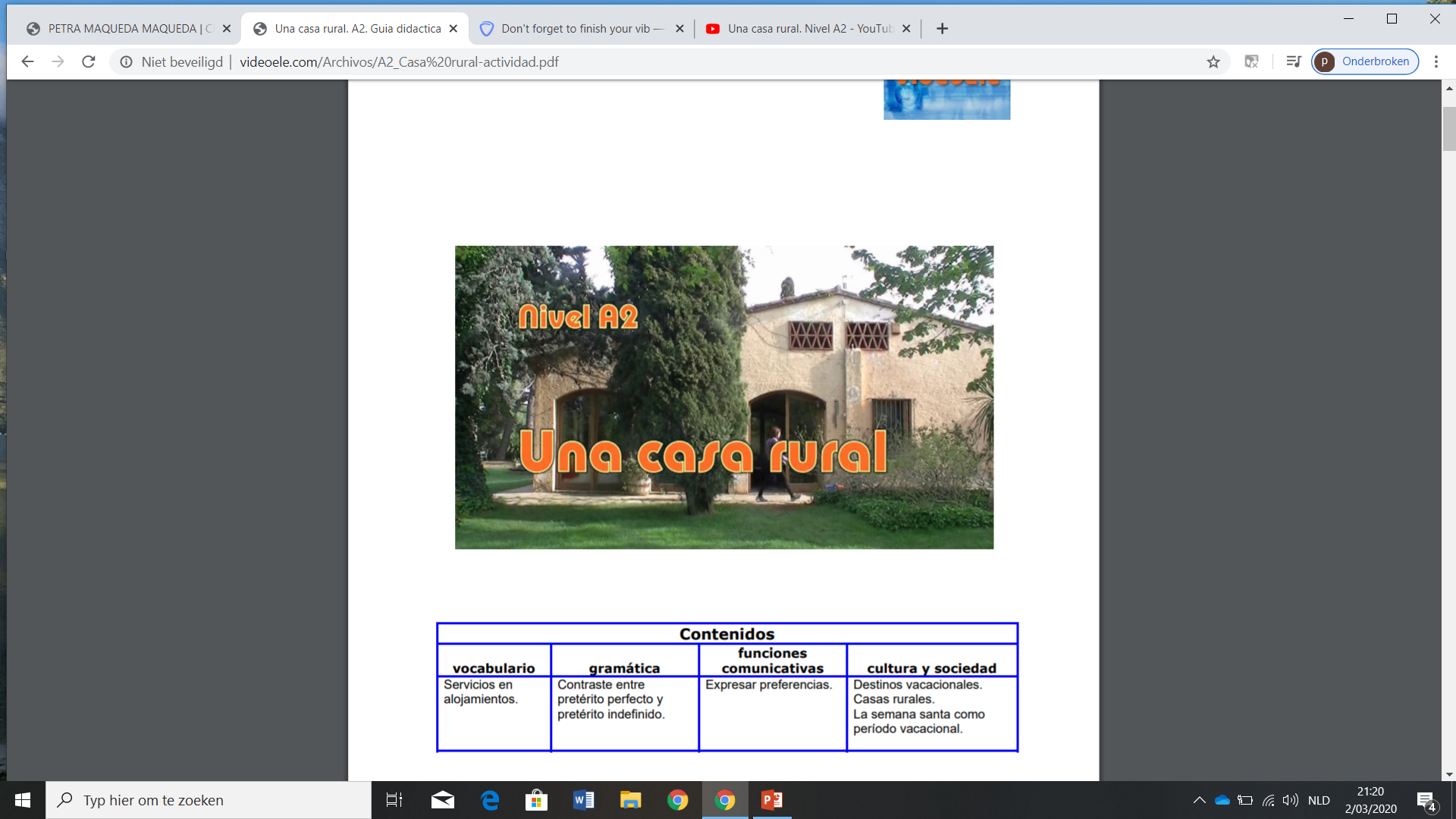 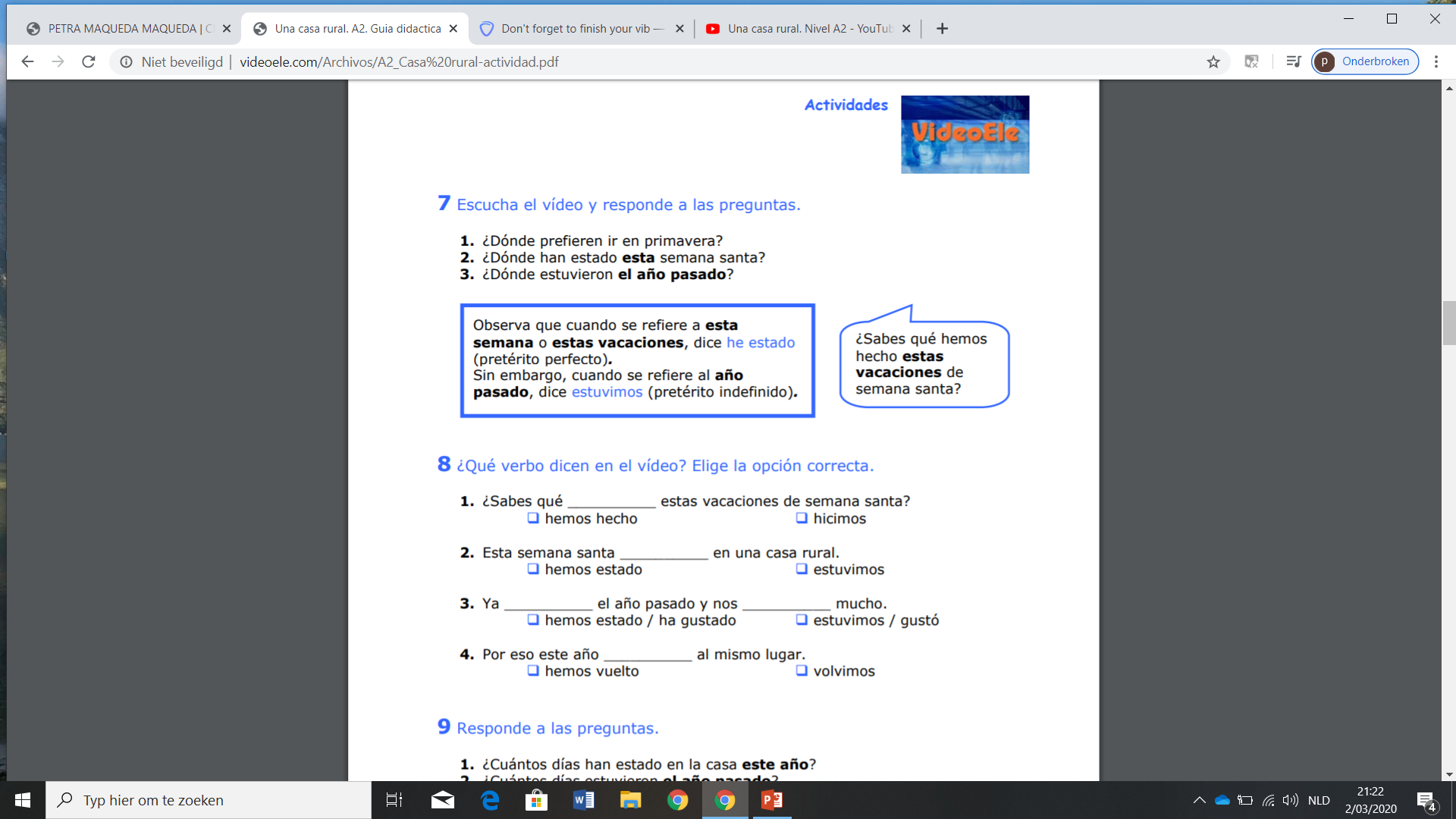 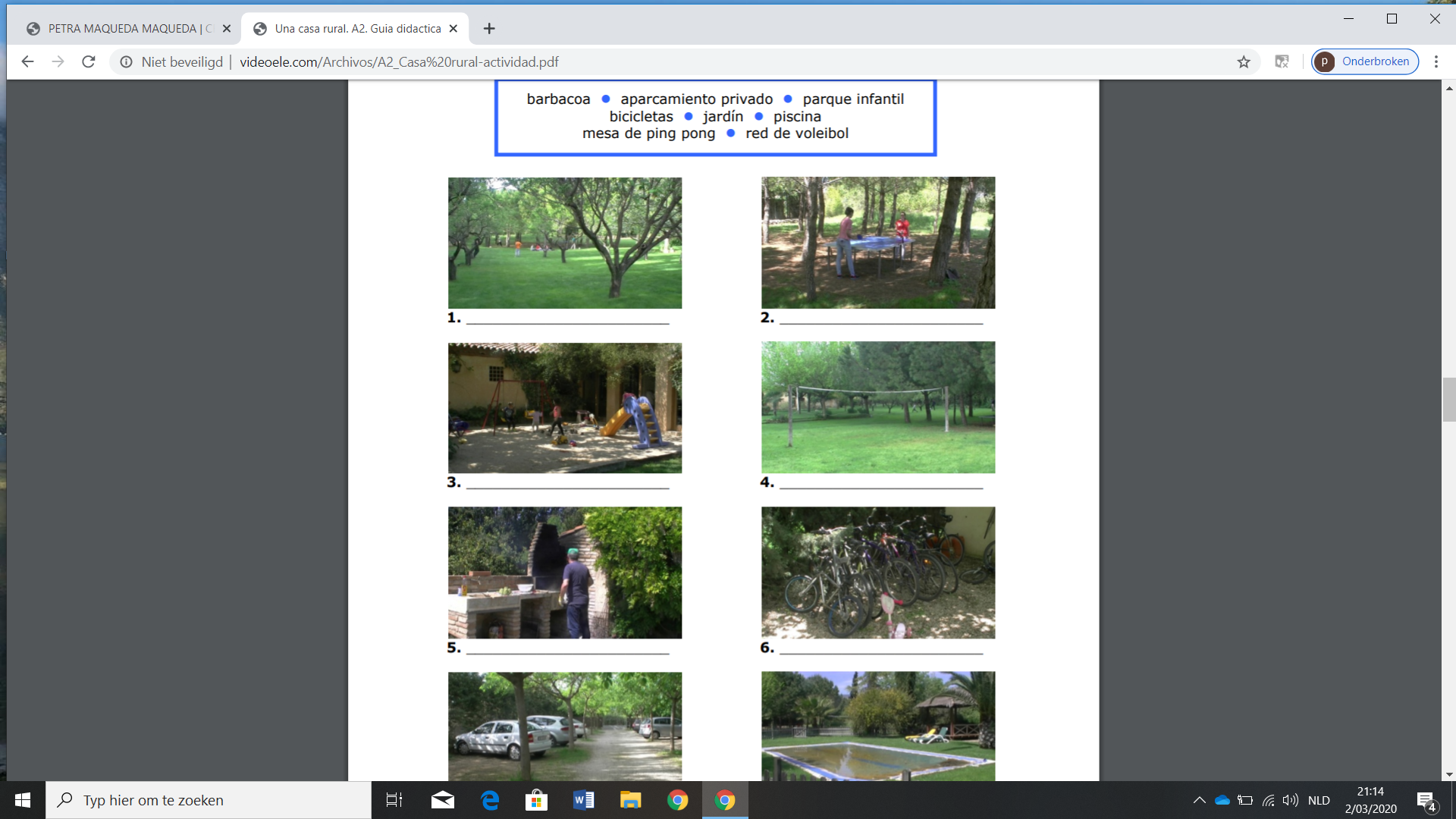 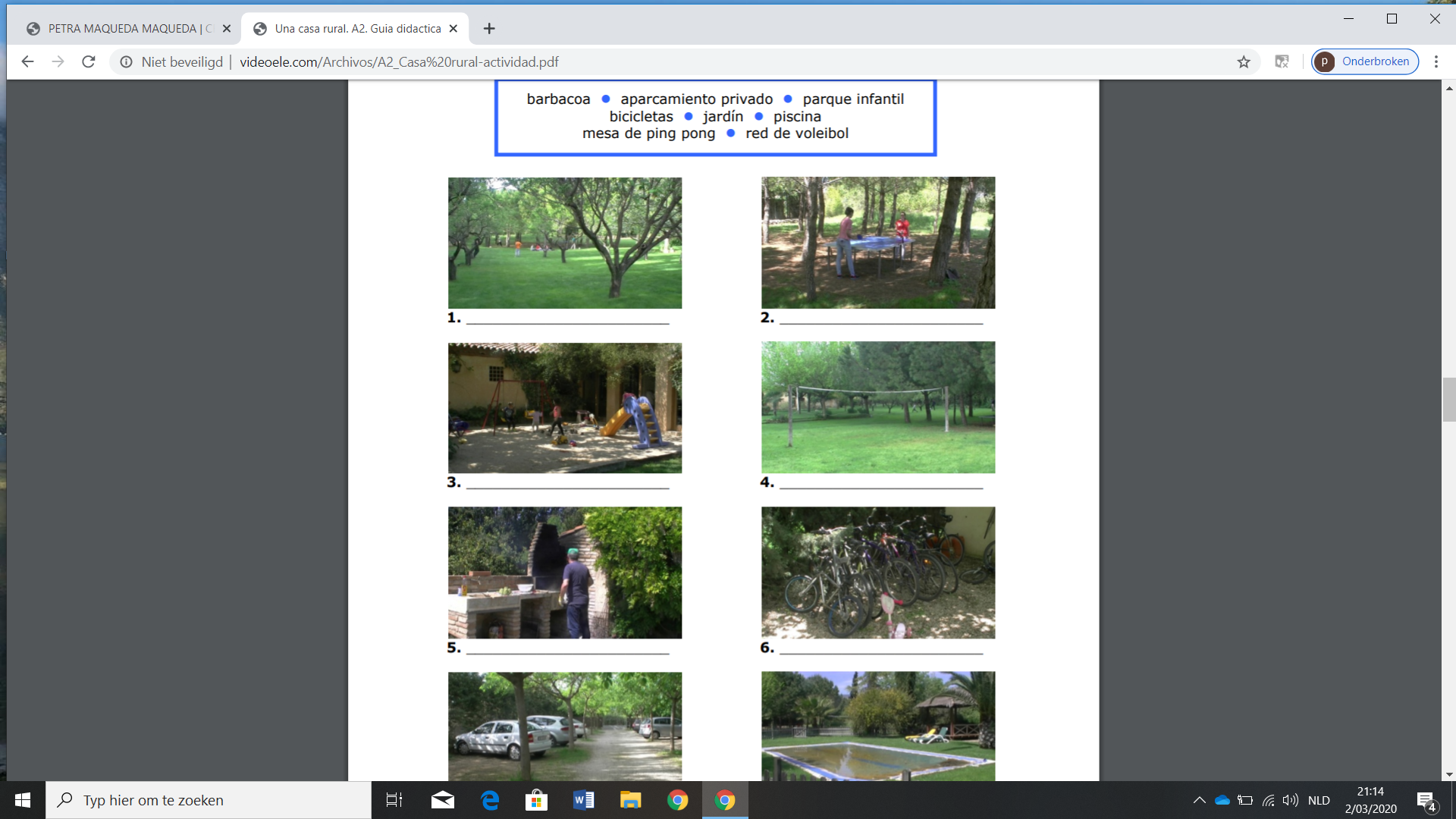 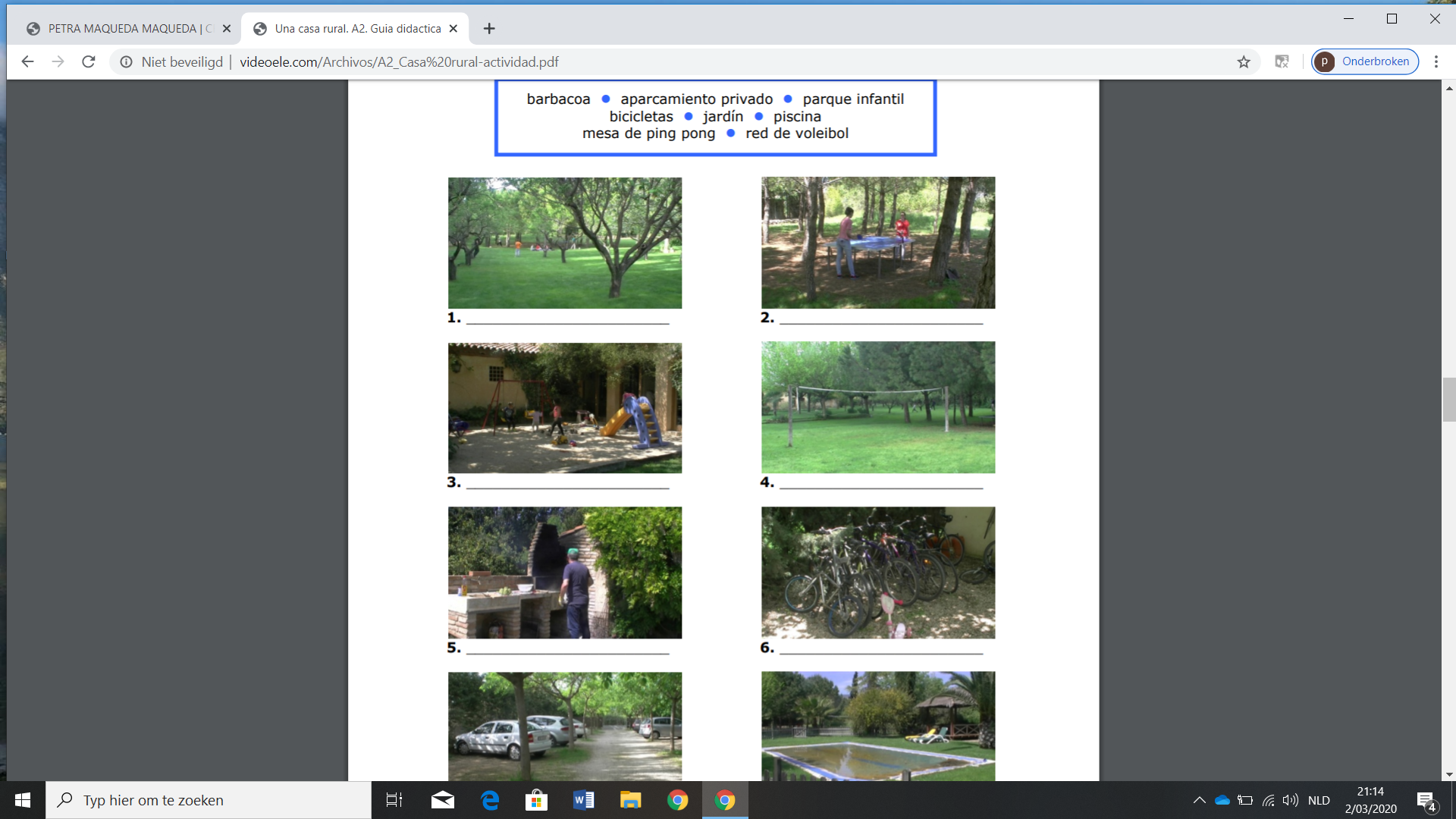